Block 2:Aufgabenstellungen zur Robotersprache
Start
Ziel
verboten
mögliche Lösung
Sequenzieller Programmablauf: Aufgabe 1
Programmablauf mit «Warten»: Aufgabe 2
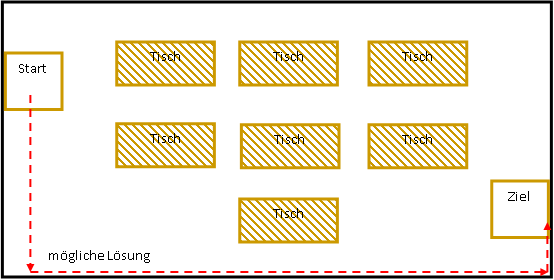 Programmablauf mit «Schleife»: Aufgabe 3
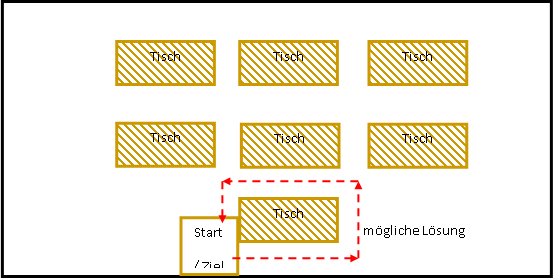 Start/ Ziel
Programmablauf mit «Schalter»: Aufgabe 4
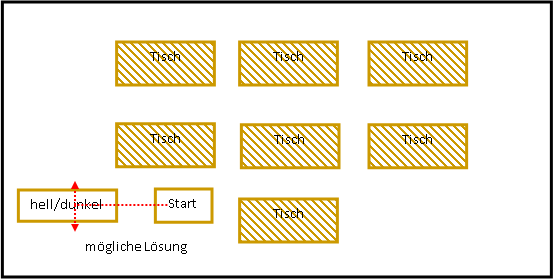